Познавательные процессы: мышление
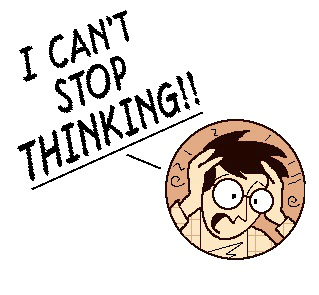 Общая характеристика мышления
Принципиально важная особенность мышления –  способность раскрывать обобщенные, сущностные признаки и качества явлений
Мышление – деятельность, в результате которой рождаются (иногда мгновенно!) новые решения, новые знания, не содержащееся в памяти в готовом виде и недоступные непосредственно органам чувств
Часто в сложной ситуации человеку надо найти нестандартное решение и предпринять нестандартные действия
Общая характеристика мышления
Мышление  – процесс обобщенного и опосредствованного познания, состоящий в установлении связей и отношений между познаваемыми объектами

Две стороны мыслительного процесса:
Процессуальная (мыслительные операции) 
Мотивационная («Мыслит не мышление. Мыслит человек»; «Мысль рождается не из другой мысли, а из сферы потребностей» –                 Л.С. Выготский)
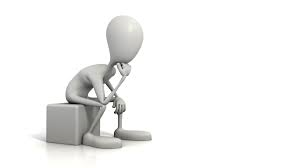 Мышление как постановка и решение задачи
Мышление (в узком значении слова) – процесс постановки и решения задачи
Проблемная ситуация как начальный момент мышления
Цель
Условия, в которых задается цель
Потребность в достижении цели
Недостаточность стандартных средств решения, вытекающих непосредственно из условий

В результате анализа проблемной ситуации возникает задача – цель, данная в определенных условиях 
(А.Н. Леонтьев)
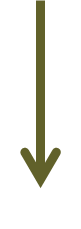 Решение мыслительной задачи
Зачеркните точки четырьмя прямыми линями, не отрывая карандаша от бумаги










Что бросают тогда, когда это необходимо, и поднимают тогда, когда это уже не нужно?
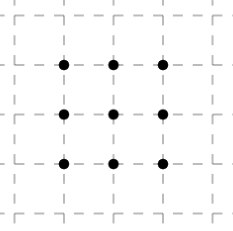 Структура решения мыслительной задачи
К. Дункер:
«метод рассуждения вслух»
Стадии решения задачи:
Анализ материала
Понимание (осознание) конфликта (проблемной ситуации)

Нахождение функционального решения (инсайт)
Реализация решения
Карл Дункер 
(1903-1940)
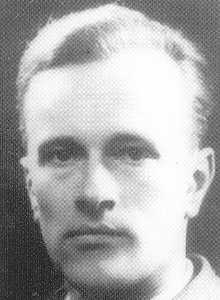 3) Инкубационный период
Прочитать:
Задача с X-лучами
Решение мыслительной задачи
«Ага-реакции» – факт эмоционального решения задачи (О.К.Тихомиров)
Проблема подсказки (Я.А.Пономарев)
Основные принципы действенности подсказки при решении задач
Последовательность предъявления задач: основная задача — подсказка — основная задача
Достаточно много попыток решить основную задачу
Попыток решения основной задачи не должно быть слишком много, чтобы интерес к ней не утратился.
Способ, которым решается задача подсказка, не должен быть автоматизирован
Задача подсказка должна содержать принцип решения основной задачи, но не сам ответ
Правила решения задачи
Алгоритм – поэтапная последовательность действий, 
которая всегда дает правильный 
ответ на строго определенный 
вид задач
Эвристика  – это недостаточно точные, «размытые» рекомендации
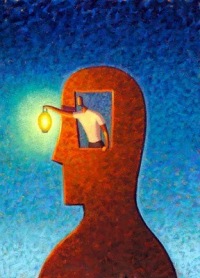 Классификация эвристических приемов (Ильясов И.И.)
переформулирование цели
визуализация
вживание в образ явлений задачи 
замена терминов определениями (полностью расписываются определения всех терминов, используемых в задаче, и из них стараются вывести неочевидные следствия)
формулирование и попытка решения обратной задачи
движение от конца к началу (от требования к условиям, а не наоборот)
выдвижение противоположных гипотез
параллельное решение нескольких задач
приемы управления своим психоэмоциональным состоянием
Универсальность и эффективность методов решения задач
Универсальность и эффективность методов связаны обратной зависимостью: чем метод более универсален, тем он менее эффективен 
(Один из параметров эффективности метода – способность с его помощью решить задачу) 
Наиболее эффективны самые частные, самые специализированные методы – алгоритмы
 Пример: «Если не получилось решить задачу одним способом, попробуй другим» – универсальная рекомендация, но вряд ли достаточно эффективна
Основные мыслительные операции
Сравнение – сопоставление предметов и явлений, нахождение сходства и различий между ними
Анализ – мысленное расчленение объекта на составляющие его элементы, свойства или части
Синтез – мысленное объединение частей или свойств объекта в единое целое
Абстрагирование – выделение одной стороны объекта или явления при одновременном отвлечении от других
Обобщение – выделение общих, существенных свойств в сравниваемых объектах
Задачи Ж. Пиаже
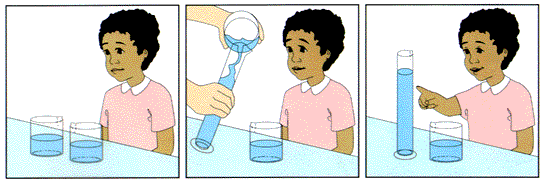 Исключение лишнего
Основные мыслительные операции
Классификация – группировка объектов на основе какого-либо признака
Конкретизация – мысленный переход от общего к единичному, которое соответствует этому общему
Сериация – упорядочивание предметов по возрастанию или убыванию выделенного признака
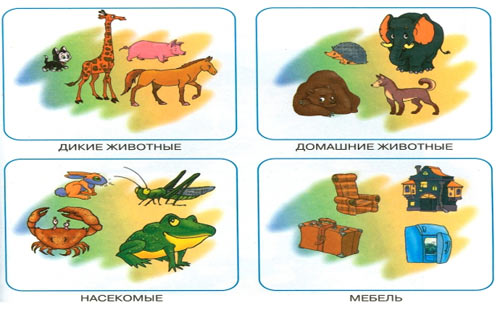 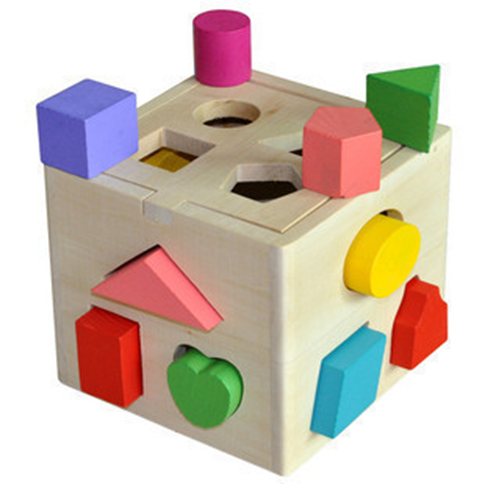 Виды мышления
По форме: 
наглядно-действенное
наглядно-образное
словесно-логическое (вербальное) понятийное) 
Понятия – форма мышления, в которой  зафиксированы общие, устойчивые свойства и признаки предметов и явлений
Суждение – это мысль, высказывание, в котором что-либо утверждается или отрицается относительно предметов и явлений, их свойств, связей и отношений 
Умозаключение – образование нового суждения на основе нескольких предшествующих суждений (посылок)
Феноменология познавательных процессов. Мышление
Законы формальной логики:
1. Закон тождества: в каждом рассуждении значения используемых понятий постоянны.
2. Закон противоречия: из двух суждений, из которых одно утверждает то, что отрицает другое, одно должно быть ложным.
3. Закон исключенного третьего: при двух суждениях, из которых одно утверждает то, что отрицает другое, не может быть третьего, среднего суждения.
4. Необходимо мыслить на достаточном основании.
Феноменология познавательных процессов. Мышление
Условный силлогизм:
Если вы досмотрите футбольный матч до конца, вы будете знать его результат.

Вы досмотрели матч до конца.
Следовательно, вы знаете его результат.
Феноменология познавательных процессов. Мышление
Еще один (ошибочный):
Если бы вы поняли правило, вы бы решили задачу. 
Вы не поняли правила. 
Следовательно, вы не решили задачу. 

- Дедуктивное и индуктивное мышление
- Рассуждающее / интуитивное мышление
Тип умозаключений
Пример индуктивного рассуждения
Италия – республика; Португалия – республика; Финляндия – республика; Франция – республика. Италия, Португалия, Финляндия, Франция – западноевропейские страны
Заключение: Все западноевропейские страны являются республиками
    Петров вчера не справился с заданием. Петров сегодня не справился с заданием. 
Следовательно, Петров не способен выполнять данные задания
Дедуктивный метод
Посылка 1: У всех кошек четыре ноги
Посылка 2: Маруся – кошка
Заключение: У Маруси четыре ноги
Посылка 1: Все люди смертны 
Посылка 2: Все греки – люди 
Заключение: Все греки – смертны
«Логика морали» (В. Лефевр «Алгебра совести»)
Культурные нормы организации процессов мышления:

Можно послать шпаргалку, чтобы помочь близкому другу на конкурсном экзамене
Можно дать ложные показания на суде, чтобы помочь невиновному избежать тюрьмы
Ошибки с позиции формальной логики
Формальная и житейская логика
Ошибки в логических рассуждениях:
Абдукция (предикативное мышление) – вывод делается от следствия к посылке
«Мотивационный сдвиг рациональности» – влияние мотивов на логичность выводов
Шаблонность мышления – тенденция одинаково подходить к разным проблемам
Эффект «снижение логичности» при конфликте со здравым смыслом
Пример абдукции
=
Посылка 1:    Все тигры с четырьмя лапами
Посылка 2:    Собака имеет четыре лапы
Заключение: Собака – это тигр
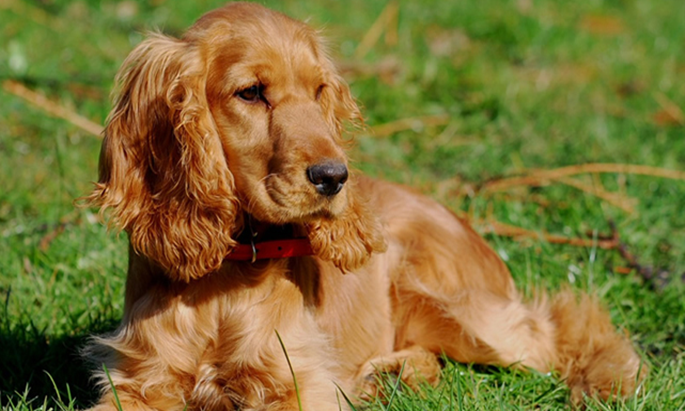 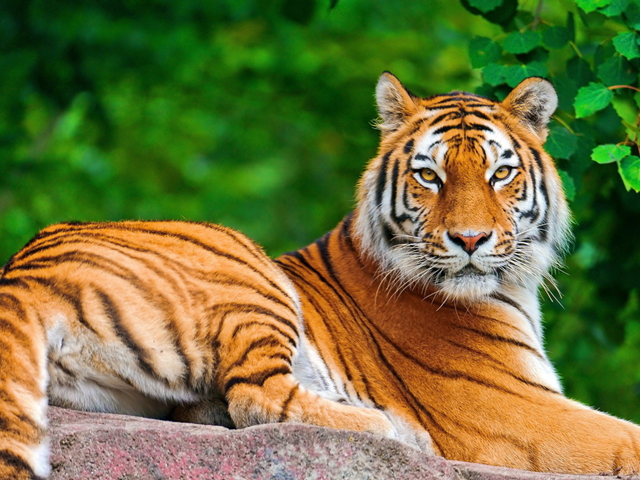 Эвристика репрезентативности
Линде 31 год. Она замужем, искренна и полна оптимизма. В колледже ее специализацией была философия. В студенческие годы она живо интересовалась вопросами дискриминации и другими социальными проблемами, участвовала в демонстрациях против ядерного оружия. 
     Основываясь на этом описании, оцените, какой из двух выводов вероятнее: 
а) Линда - кассир в банке
б) Линда - кассир в банке и активистка феминистского движения
Примеры
Какая болезнь опаснее?
1) В Китае появилась загадочная болезнь. За последний месяц неизвестный вирус подхватили 600 человек. 200 из них выжили.
2) В Китае появилась загадочная болезнь. За последний месяц неизвестный вирус подхватили 600 человек. 400 из них умерли.
Примеры
Что опаснее авиаперелеты или езда на автомобиле?
          Несмотря на то что вероятность погибнуть в автокатастрофе в 26 раз выше, чем вероятность крушения самолета, большинство людей уверены, что авиаперелеты опаснее езды на автомобиле.
Вычеркнете лишнее слово
Небоскреб     Собор     Храм     Молитва


Собор    Молитва    Храм    Небоскреб
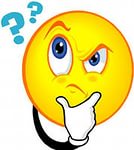 Барьеры при принятии решений и вынесении суждений
Негативные эмоции (например, страх перед ошибкой или неопределенностью)
Распространенные в культуре представления, стереотипы (игра – это детское занятие)
Воспоминания, установки, ожидания
Нерелевантная информация
Существующие представления о функциях предметов (функциональные привязки)
Формулировка задачи 
Контекст решения задачи
Примеры парадоксов
Парадокс – неожиданное, странное высказывание, резко расходящееся с общепринятым мнением или со здравым смыслом, хотя формально-логически оно правильно; рассуждение, приводящее к взаимоисключающим результатам, которые в равной мере доказуемы
     «Лжец» – «король парадоксов». Человек говорит: «Я лгу». Его слова не могут соответствовать истине, ведь он сам сказал, что лжет, а значит, любое его высказывание должно быть ложным. Но если высказывание «Я лгу» ложно, то человек говорит правду, а не лжет. 
     «В этой вразе 3 ашибки» 
(2 орфографических и одна семантическая – но тогда их действительно 3, но тогда 2 и т.д.).
Виды мышления
По характеру решаемых задач:
теоретическое мышление
практическое мышление
Особенности практического мышления 
(Б.М. Теплов, «Ум полководца»):
Способность к максимальной продуктивности ума в условиях максимальной опасности
Сложность материала, подлежащего анализу и простота, ясность, определенность его продуктов (планов, решений)
Умение охватить все стороны вопроса
Умение мгновенно менять план
Нельзя проверить гипотезу
Виды мышления
По степени развернутости мышления:
Дискурсивное 
(аналитическое)
Интуитивное



По степени новизны и оригинальности:
Репродуктивное (воспроизводящее)
Продуктивное (творческое)
Быстрота протекания
  Выраженность этапов
  Осознанность
Интеллект и креативность
Интеллект – способность к мышлению, способность решать задачи на основе имеющихся знаний
Креативность – способность к творчеству, к преобразованию знаний
Обучаемость – способность к приобретению знаний
Способность как готовность к овладению определенными видами деятельности и к их успешному осуществлению
Виды интеллекта
Общий интеллект
Вербально-лингвистический
Логико-математический
Визуально-пространственный
Эмоциональный 
Социальный
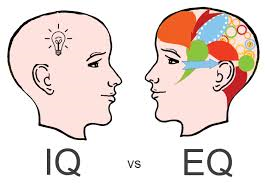 Проблемы творческого мышления
Подходы к проблеме творческих способностей:
1. Творческих способностей,  как таковых, нет.        
Главную роль в творчестве играют мотивация, ценности, личностные черты (А. Маслоу, Д. Богоявленская) – креативный тип личности
2. Высокий уровень интеллекта предполагает высокий уровень творческих способностей и наоборот 
(Д. Векслер,Г. Айзенк, Р. Стенберг)
3. Творческие способности (креативность) являются самостоятельным фактором, независимым от интеллекта (Дж. Гилфорд, Я.А. Пономарев, П. Торренс – «теория интеллектуального порога»)
Личность и креативность
Личностные черты, присущие творческим людям: 
независимость 
открытость ума
высокая толерантность к неопределенным ситуациям
развитое эстетическое чувство 
самоуважение
развитая подсознательная сфера 
доминирует чувство радости в противовес чувству страха
склонность к риску
нейротизм
Соотношение креативности и интеллекта
Креативность > интеллекта: чувство неполноценности, неудовлетворенности собой, тревожность, невротичность, плохая адаптированность
Интеллект > креативности: стремление к внешнему успеху, достижениям, одобрению, благополучию
Высокий уровень интеллекта и креативности: активность, самодостаточность, независимость, эмоциональная уравновешенность, успешность
Низкий уровень интеллекта и креативности: психологическая защита, гипертрофированная социальная активность, неадекватность самооценки
Измерение интеллекта
Коэффициент интеллекта (англ. IQ — intelligence quotient) — количественная оценка уровня интеллекта человека: уровень интеллекта относительно уровня интеллекта среднестатистического человека такого же возраста
КОТ - Краткий Ориентировочный Тест
Тест на IQ Айзенка
Шкалы Д. Векслера
Прогрессивные матрицы Равена
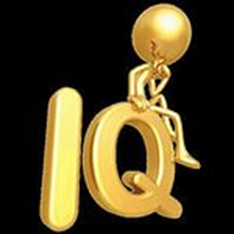 Прогрессивные матрицы Равена
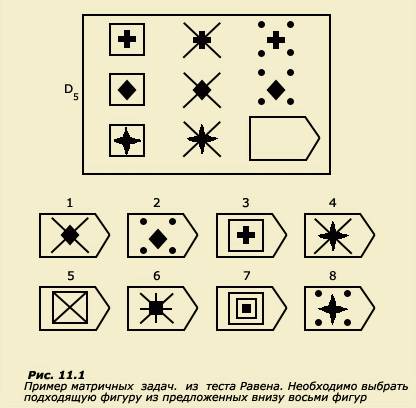